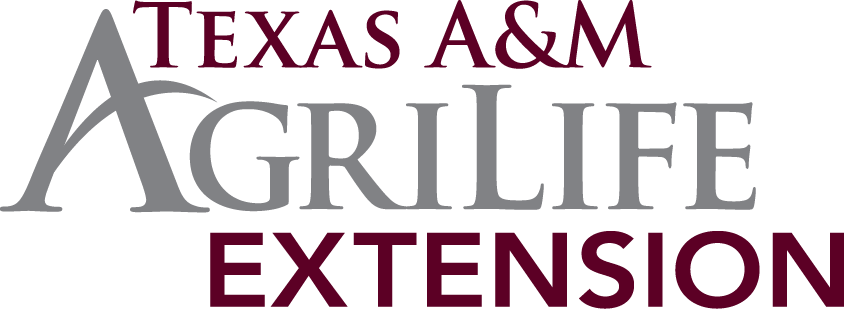 IPM for Texas Schools and Teachers
Home
School
IPM
Pest Management
Work
Welcome! 

This course is designed for IPM Coordinators on school campuses in Texas and Texas Teachers.  After this course, you will be able to: 

Recognize IPM practices in school settings
Implement an IPM plan
Defend IPM practices
Solve pest problems by applying IPM practices

Please refer to the Handouts button for additional resources.
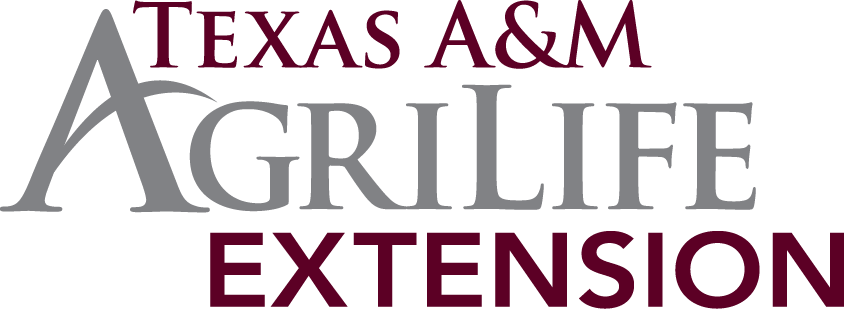 IPM for Texas Schools and Teachers
Home
School
IPM
Pest Management
Work
Pests in Schools
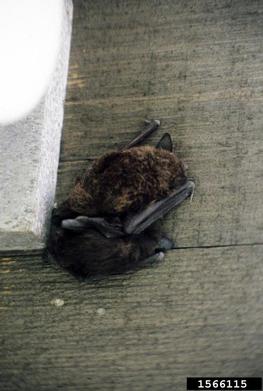 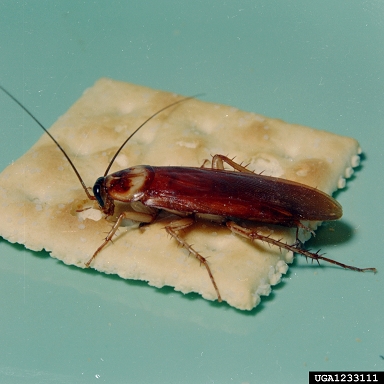 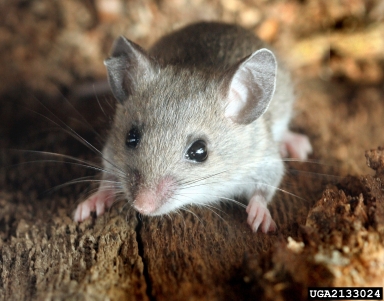 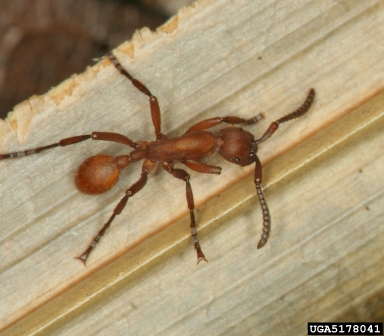 Cockroaches, mice, rats, ants, bats weeds…
You know what I’m talking about!
Find out what to do using IPM.
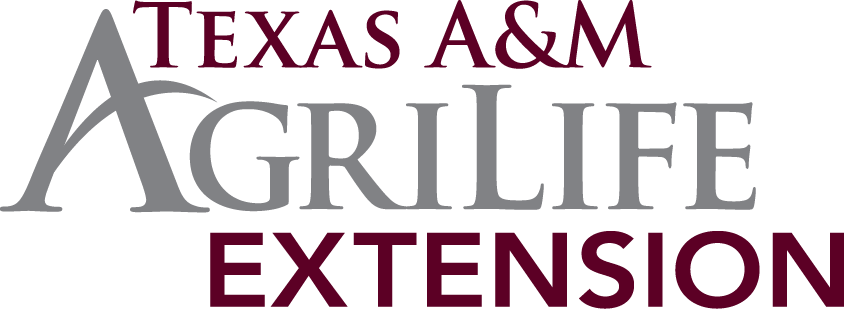 IPM for Texas Schools and Teachers
Home
School
IPM
Pest Management
Work
Teachers and parents want safe and healthy schools
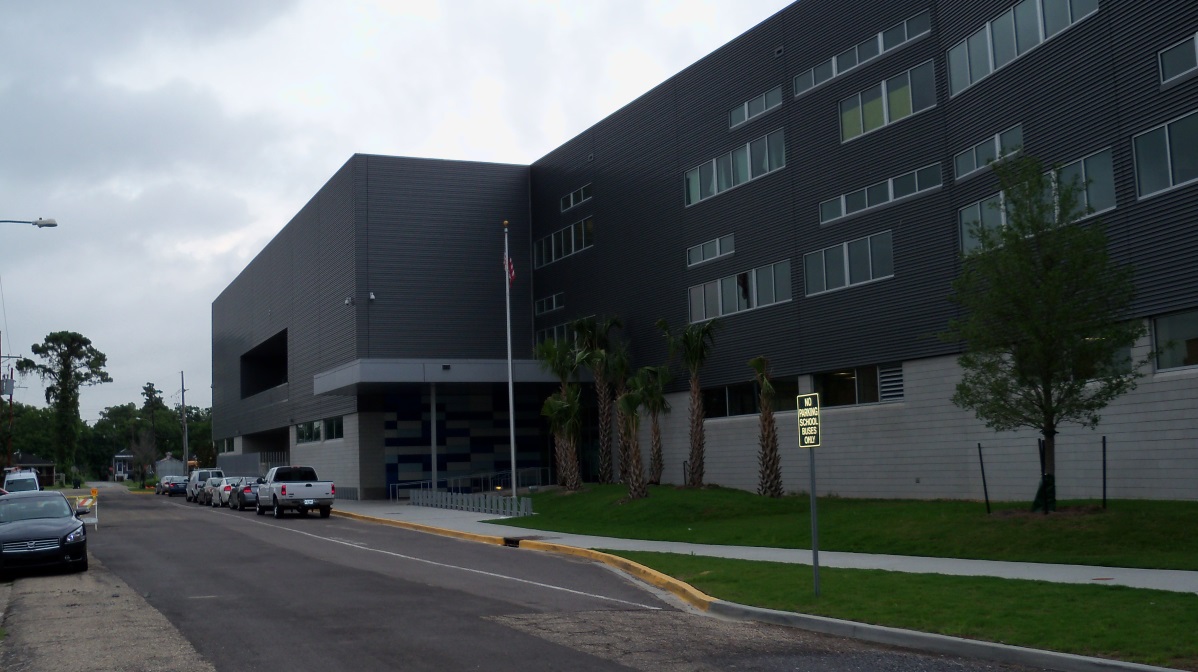 This course is about how to reduce pest problems in your classroom and school while reducing pesticide use.
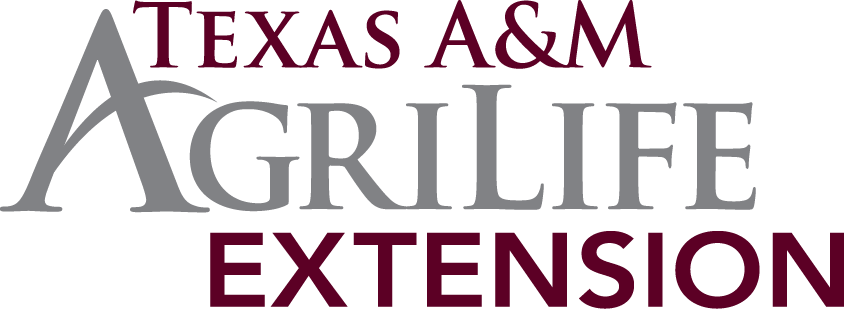 IPM for Texas Schools and Teachers
Home
School
IPM
Pest Management
Work
Fewer pesticides make for a healthier school!
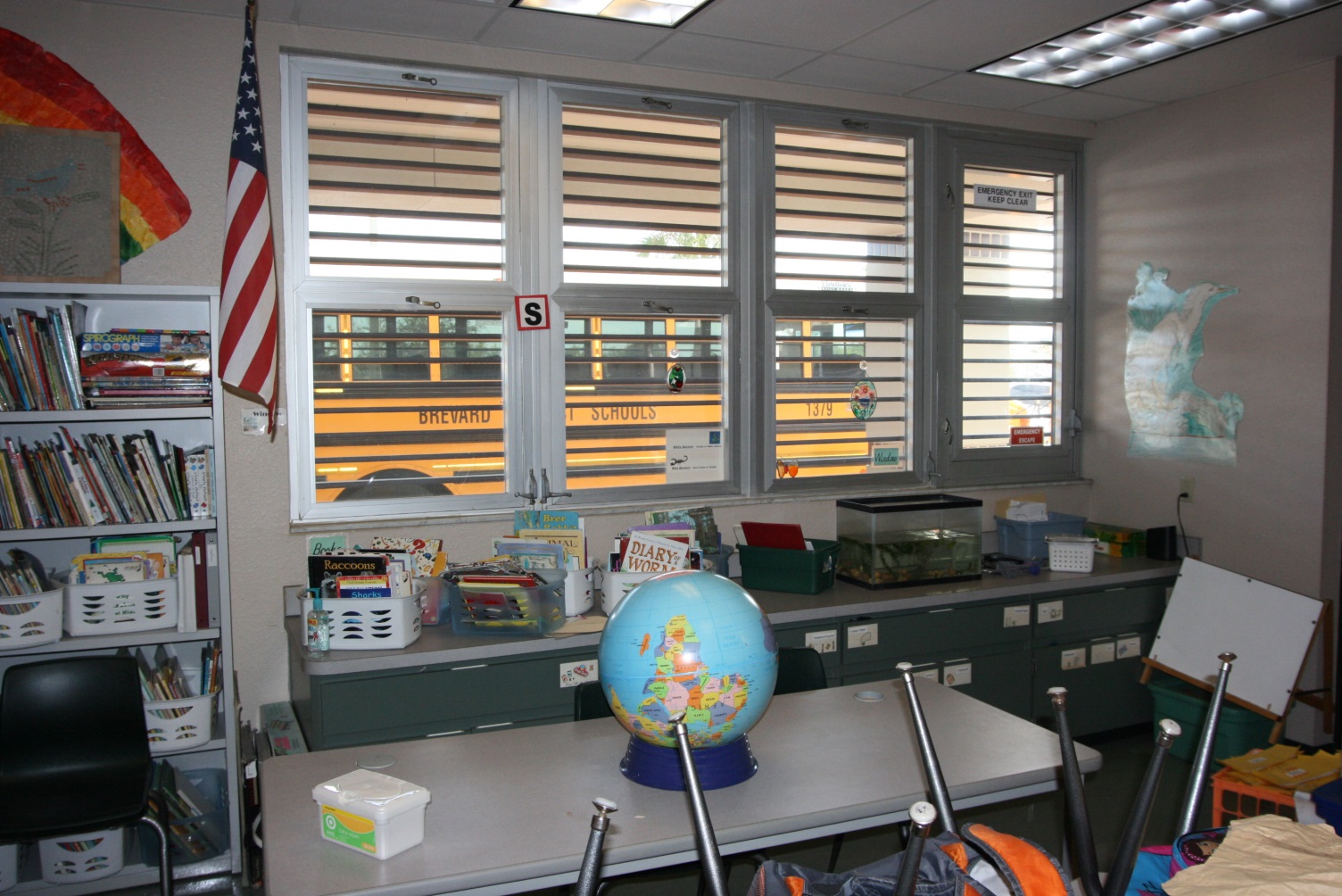 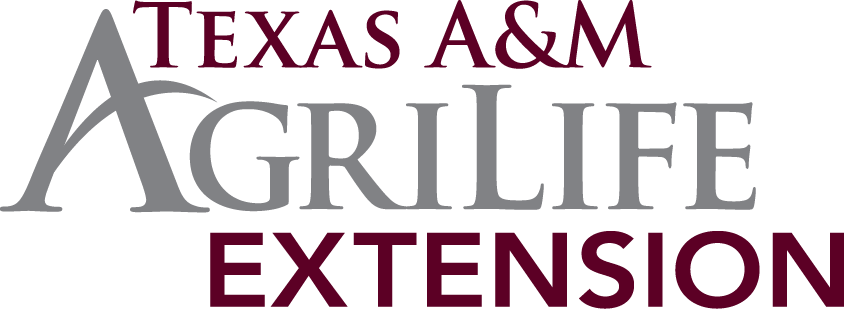 IPM for Texas Schools and Teachers
Home
School
IPM
Pest Management
Work
Did you know?
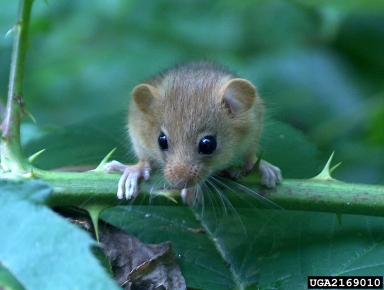 Mice and rats can spread many diseases – and they bite!
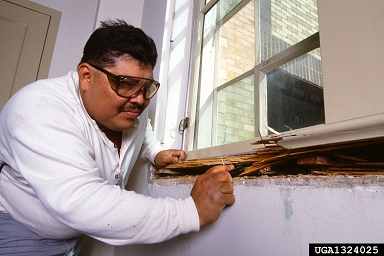 Each year, rodents and termites cause millions of dollars of damage to school facilities.
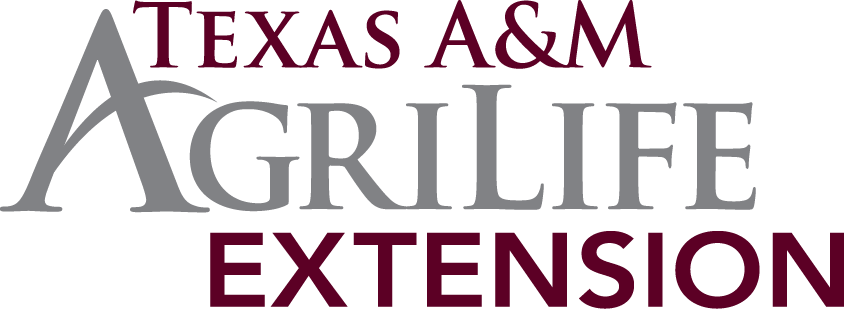 IPM for Texas Schools and Teachers
Home
School
IPM
Pest Management
Work
Did you know?
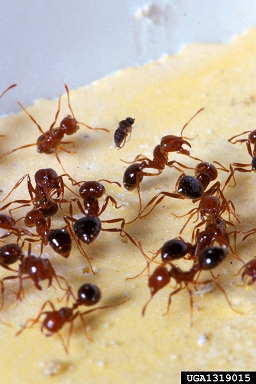 Stings from fire ants and other stinging insects result in tens of thousands of emergency room visits every year.
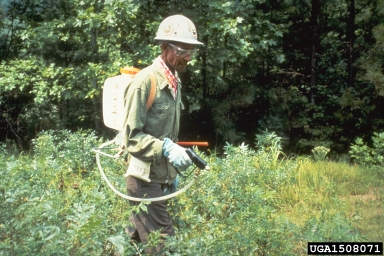 Children are more sensitive than adults to airborne pollutants such as pesticides, mold and insect allergens.
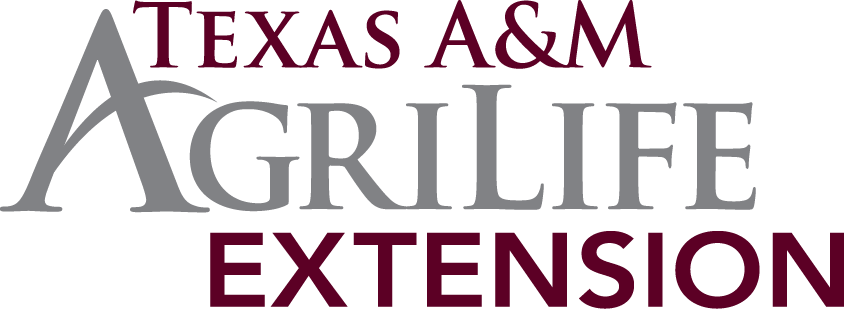 IPM for Texas Schools and Teachers
Home
School
IPM
Pest Management
Work
Did you know?
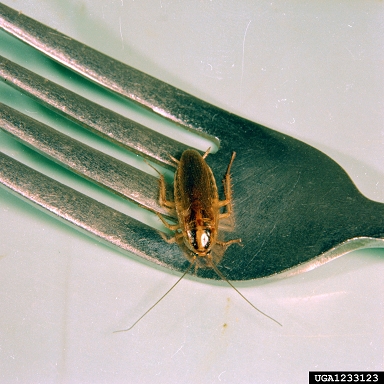 Cockroaches are responsible for transmitting several food born illnesses.
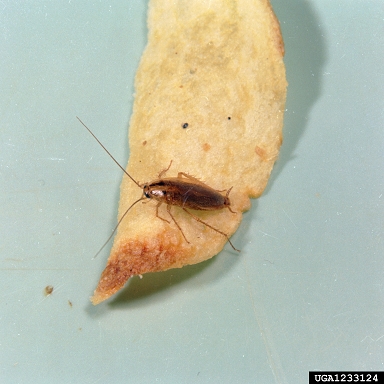 Cockroach skin fragments and feces are the most common cause of asthma in urban youth.
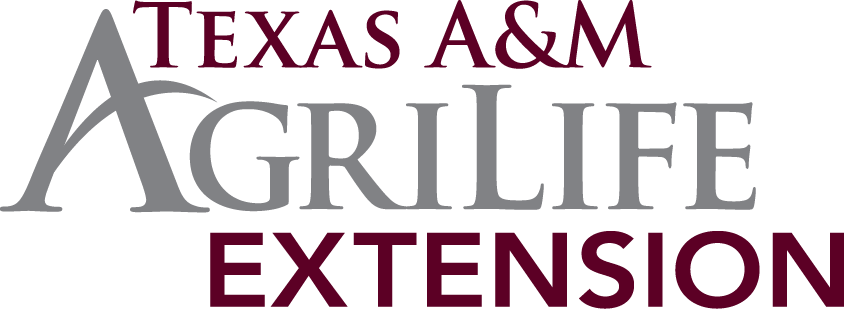 IPM for Texas Schools and Teachers
Home
School
IPM
Pest Management
Work
School Children Exposed to Pesticides
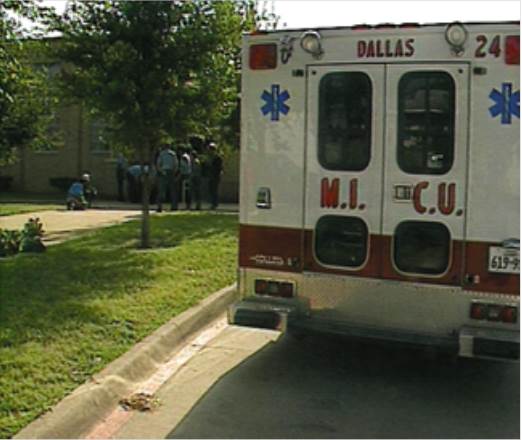 In 1981, the Chillicothe Independent School District was forced to close its doors for four weeks because students experienced adverse reactions to chemicals sprayed to control an ongoing head lice infestation. 

Chemicals normally used on livestock caused the schoolchildren headaches, nausea and runny eyes.
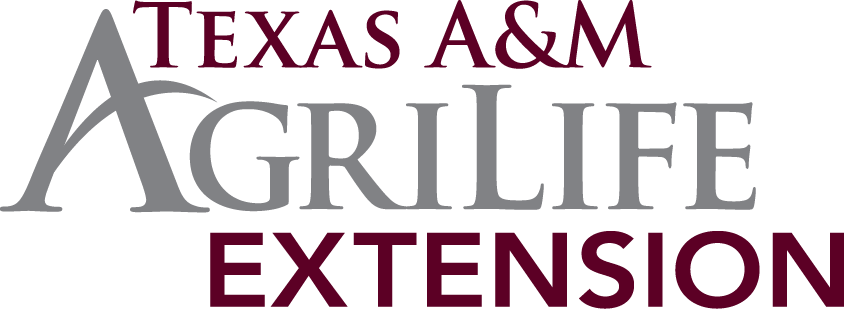 IPM for Texas Schools and Teachers
Home
School
IPM
Pest Management
Work
Legislative Response
In order to avoid a repeat of the Chillicothe problem, the Texas Legislature passed HB 2751.  

This requires all Texas school districts to adopt Integrated Pest Management (IPM) programs.
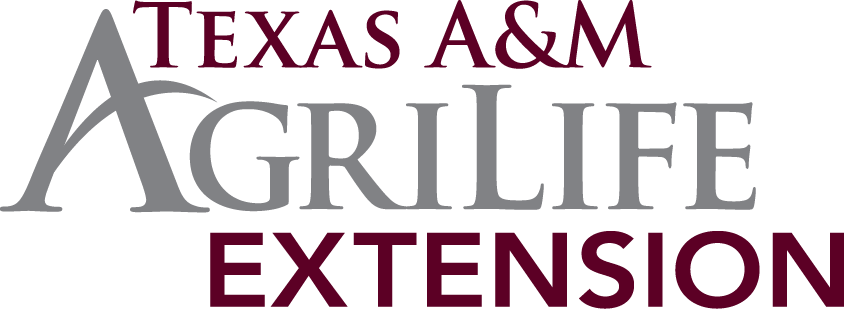 IPM for Texas Schools and Teachers
Home
School
IPM
Pest Management
Work
Texas School IPM Laws § 1951.212
According to Texas law, every school in Texas must: 
Establish and maintain an IPM program
Comply with IPM laws and regulations
Appoint an IPM coordinator to oversee the IPM program
Plan to educate school employees about their role in IPM 
Ensure that all faculty and staff understand their role in IPM 
Abide by pesticide safety guidelines
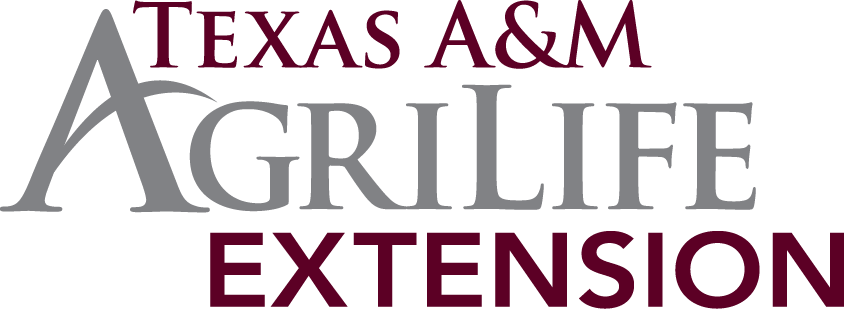 IPM for Texas Schools and Teachers
Home
School
IPM
Pest Management
Work
Texas School IPM Rules
Texas schools must: 
Use only licensed pesticide applicators
Post notice of pesticide application: 
Indoors:  48 hours in advance of treatment
Outdoors:  at time of treatment
Use least toxic methods to control pests and weeds
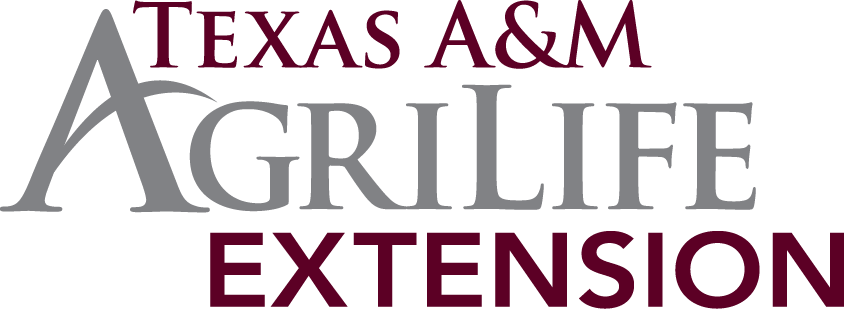 IPM for Texas Schools and Teachers
Home
School
IPM
Pest Management
Work
Texas School IPM Rules
Texas schools must: 
Notify parents and maintain a registry of chemically sensitive students
IPM notice posted in student handbook
Parents sign up to be notified when pesticide application is performed
Notification can be by phone, in writing or electronic
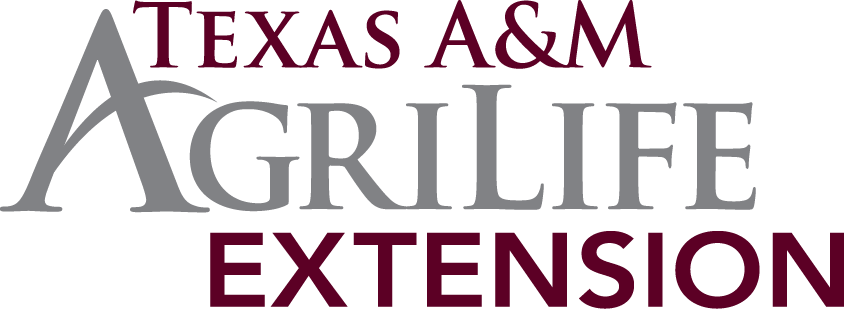 IPM for Texas Schools and Teachers
Home
School
IPM
Pest Management
Work
What is IPM?
IPM is the best pest control with the least environmental impact. 

IPM is a proven pest control method that provides long term management, not just a temporary fix. 

IPM reduces pesticide exposure to children while safely controlling pests. 

IPM can reduce pest complaints by as much as 93%.
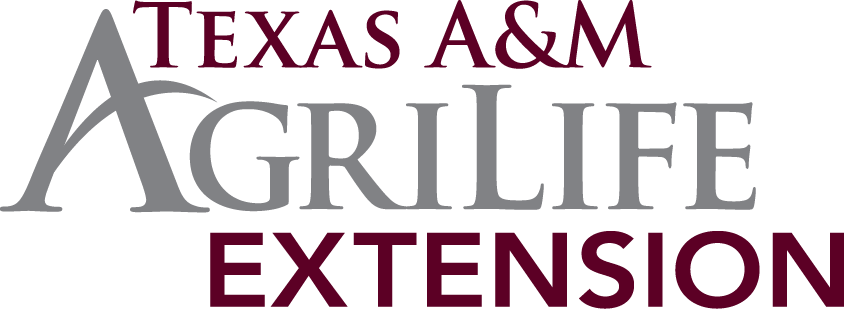 IPM for Texas Schools and Teachers
Home
School
IPM
Pest Management
Work
IPM Practices
IPM uses a combination of approaches:
 
Prevention
Monitoring
Identification
Maintenance
Recordkeeping
Clean-building practices
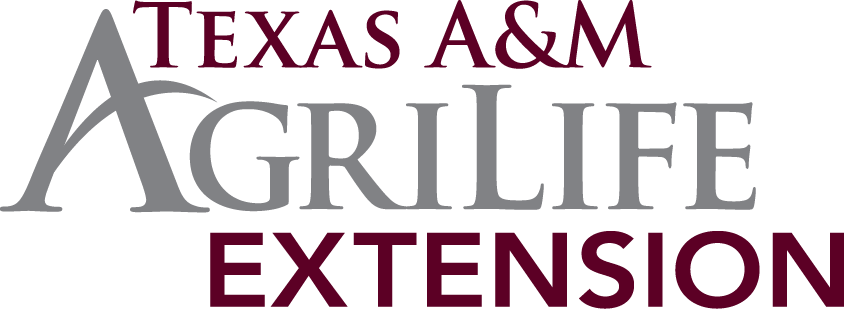 IPM for Texas Schools and Teachers
Home
School
IPM
Pest Management
Work
Do IPM practices include pesticides?
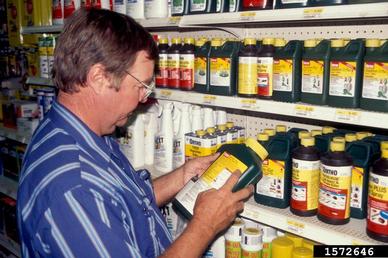 When pesticides are required, IPM uses the least hazardous chemical that is effective.  

Schools are required to post notice of pesticide treatment.
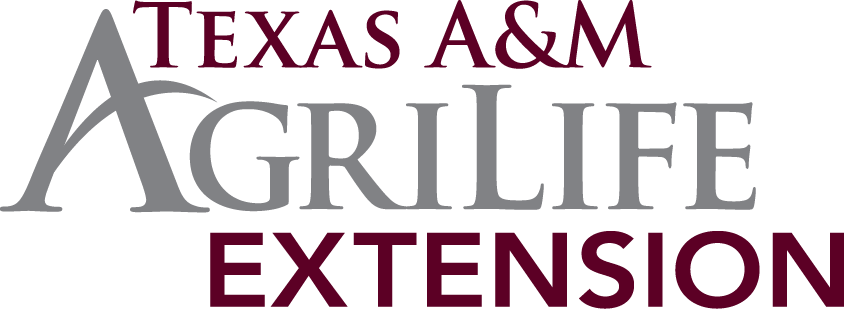 IPM for Texas Schools and Teachers
Home
School
IPM
Pest Management
Work
What does a pesticide treatment notification look like?
The notification can look different depending on your campus. 

Ask your campus IPM coordinator if you can see the notification used on your campus so you know what to do when you see it.
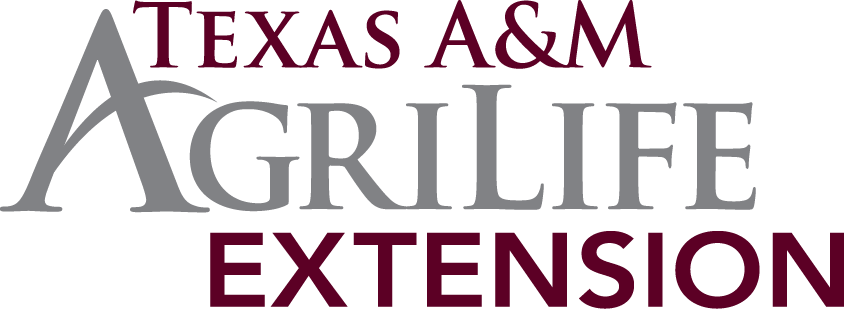 IPM for Texas Schools and Teachers
Home
School
IPM
Pest Management
Work
How IPM Works: Consider What Pests Need
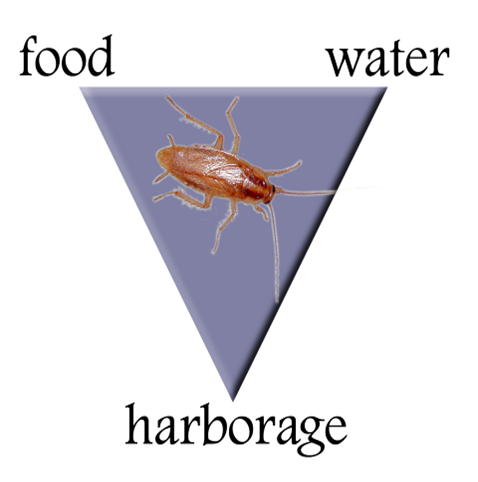 Pests need food, water and shelter to flourish – just like us!

If pests find food, water and shelter, you will have happy pests with large families. 

If you remove food, water and shelter, pests will die or go away.
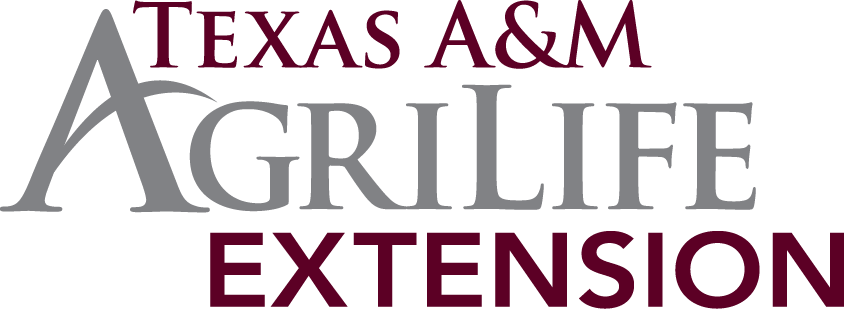 IPM for Texas Schools and Teachers
Home
School
IPM
Pest Management
Work
How You Can Help:  Remove Food
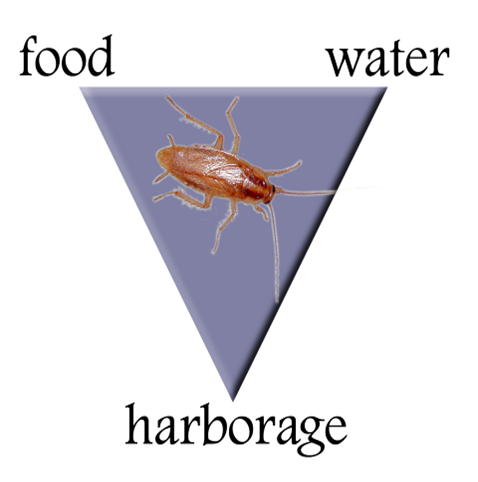 Sanitation, not pesticides, makes the biggest impact on reducing pests. 
Keep snacks and food rewards in containers with tight lids. 
Quickly clean up spills and crumbs.  Ants are quick to find them. 
If food is in your garbage, take it out after school. 
Artwork with macaroni or other food items should be sent home or sealed up.
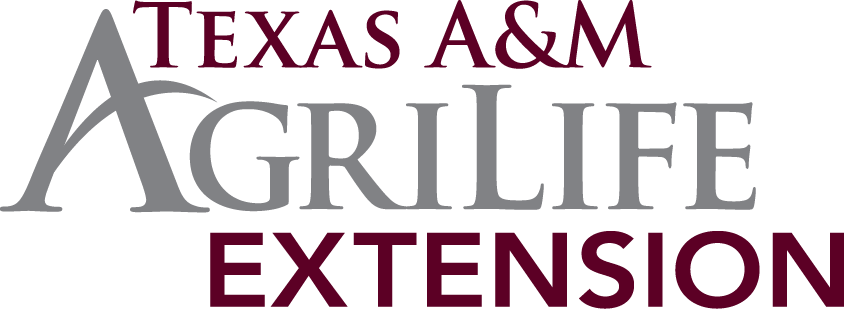 IPM for Texas Schools and Teachers
Home
School
IPM
Pest Management
Work
How You Can Help:  Remove Water
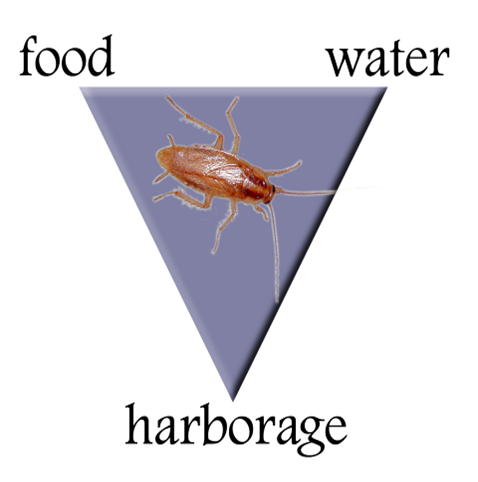 Any moist area attracts pests looking for water. 

Check under sinks and drinking fountains. 
Report water leaks.
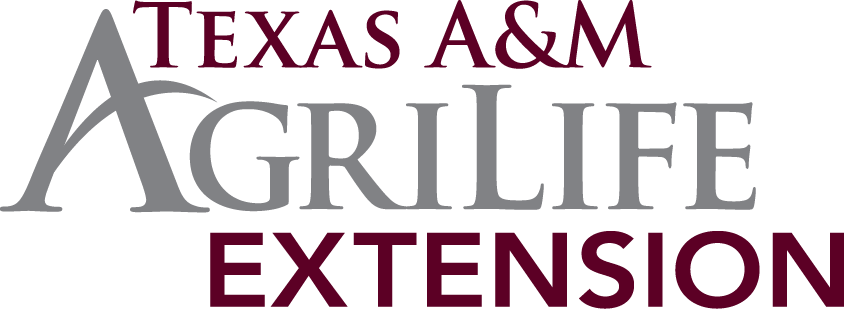 IPM for Texas Schools and Teachers
Home
School
IPM
Pest Management
Work
How You Can Help:  Remove Shelter
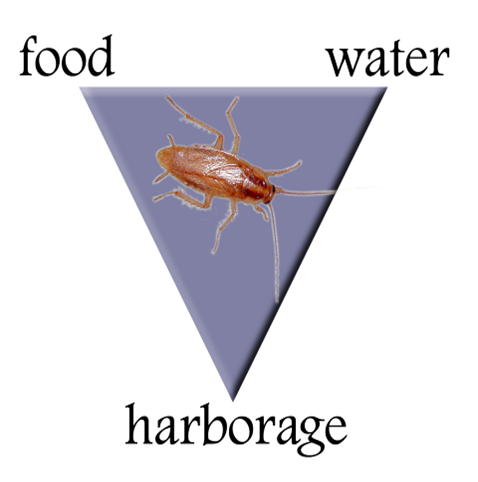 Don’t give pests a place to live. 

Reduce clutter.  Piles of papers and boxes are a perfect home for roaches and mice. 
A clean space is easier to inspect and to spot problems. 
Students can bring pests inside their backpacks.  Work with your IPM Coordinator to deal with these situations.
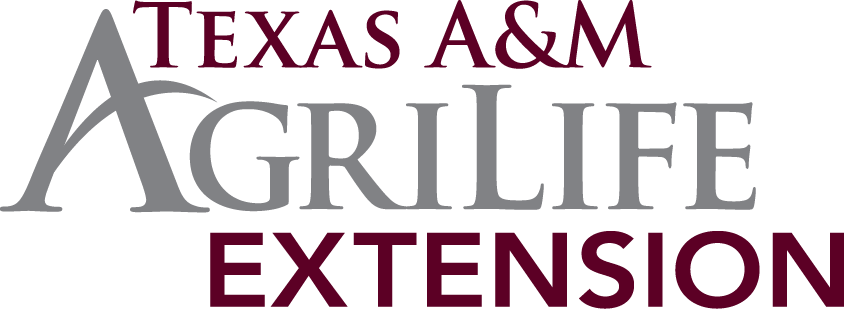 IPM for Texas Schools and Teachers
Home
School
IPM
Pest Management
Work
How You Can Help:  Remove Shelter
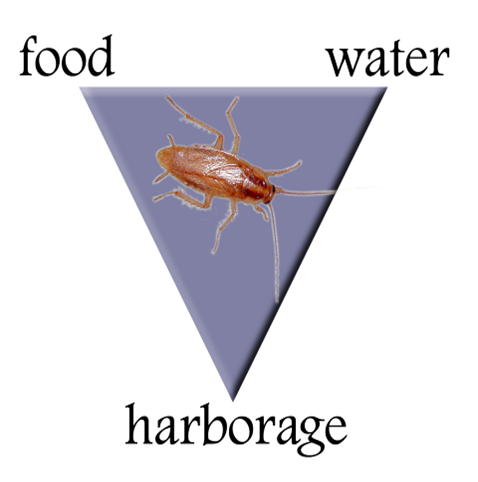 No Food

No Water

No Shelter

No Pests!
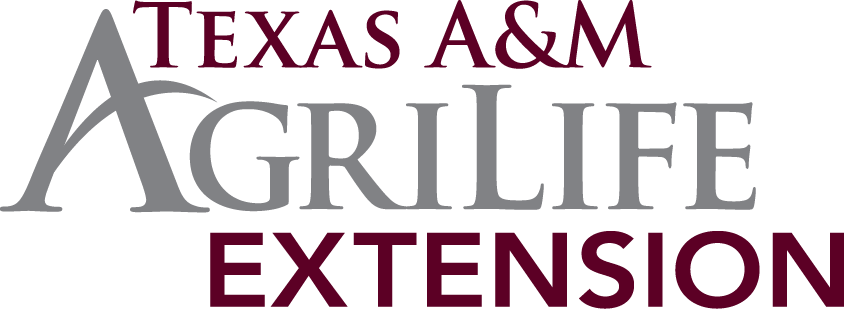 IPM for Texas Schools and Teachers
Home
School
IPM
Pest Management
Work
IPM How-To: The Pest Proofing Pyramid
The last resort if all else has failed.
Traps
Barriers
Learn about pests and IPM practices.
Start here. Clean up and declutter.
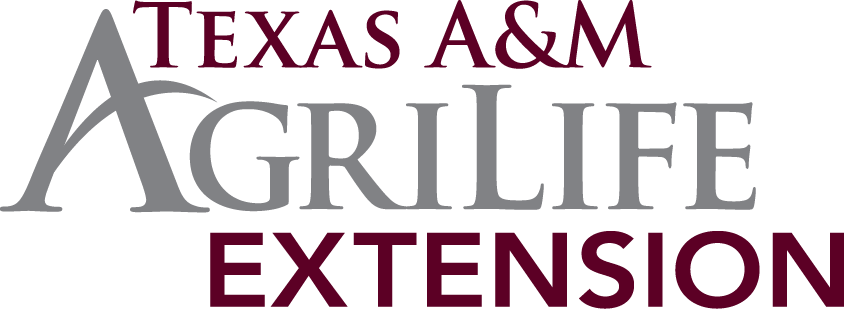 IPM for Texas Schools and Teachers
Home
School
IPM
Pest Management
Work
IPM Pyramid Level 1:  Pest Proofing & Sanitation
The best way to control pests is to clean up the area to make it uninhabitable for pests. 

Remove clutter such as piles of paper, old art projects and cardboard boxes.  Cockroaches, spiders and mice thrive in these areas.
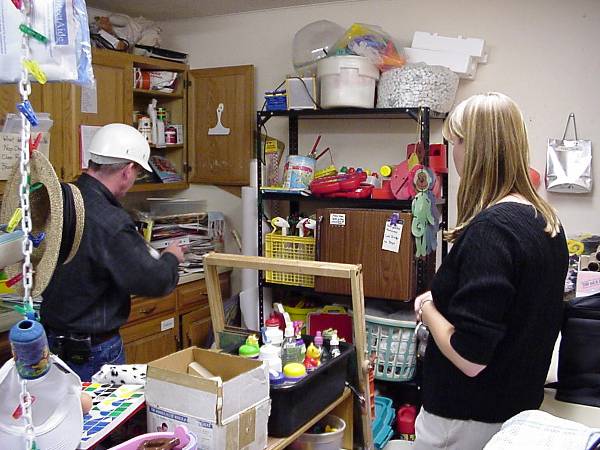 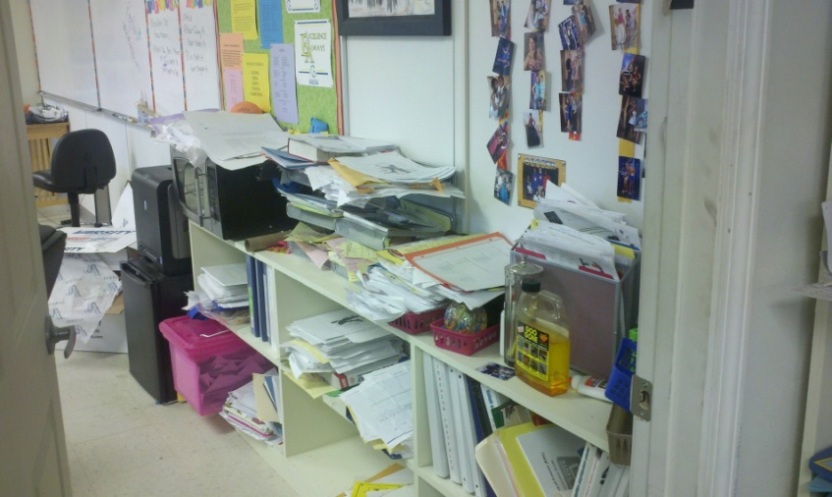 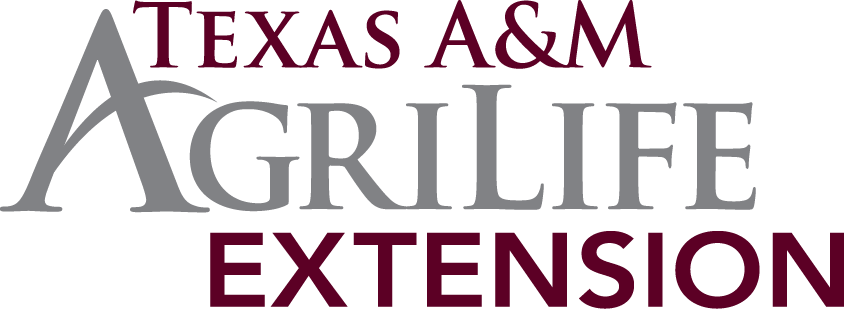 IPM for Texas Schools and Teachers
Home
School
IPM
Pest Management
Work
IPM Pyramid Level 1:  Pest Proofing & Sanitation
Clean up after meals, snacks or drinks.  Crumbs on the floor can quickly attract ants and cockroaches. 
Fix leaks and access to water. 
Keep all food in containers with tight sealing lids
Regularly clean out lockers.
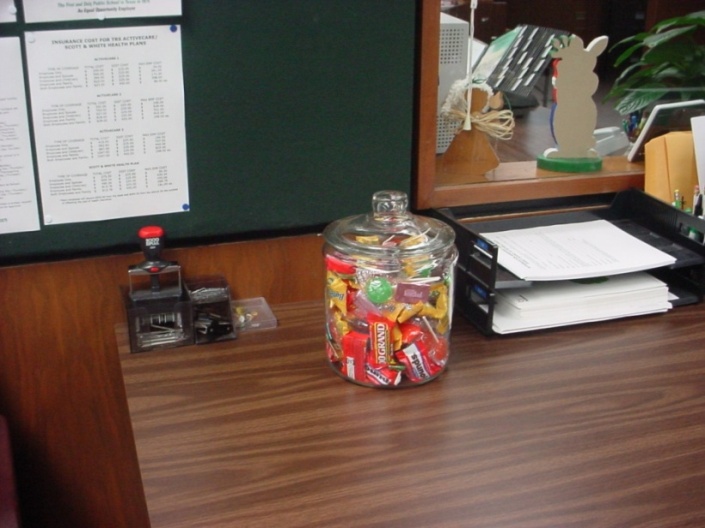 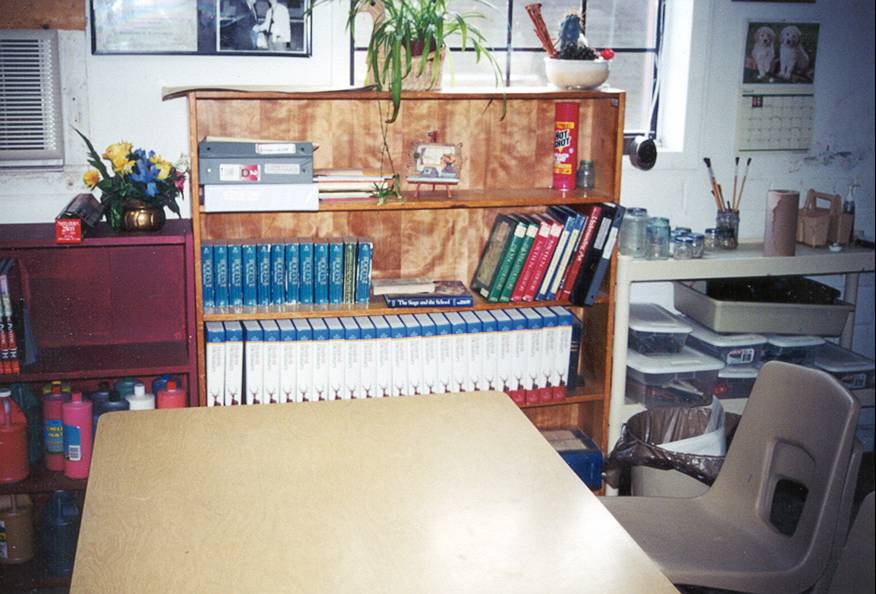 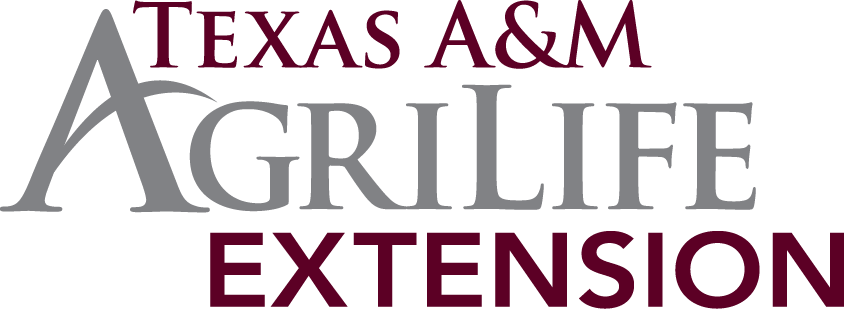 IPM for Texas Schools and Teachers
Home
School
IPM
Pest Management
Work
IPM Pyramid Level 2:  Education & Awareness
Everyone in the school is part of a successful IPM program.

Learn about IPM for yourself, share with students and parents.
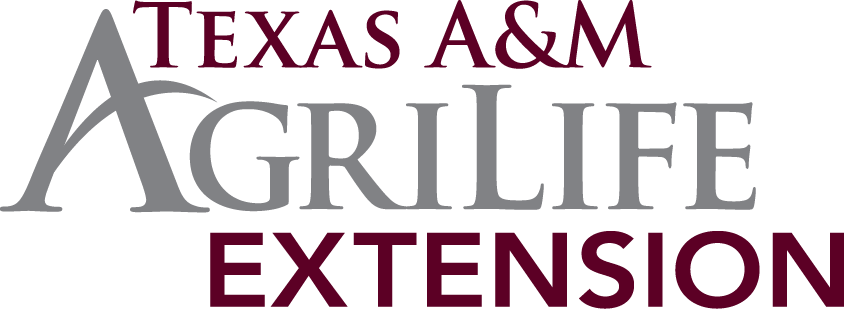 IPM for Texas Schools and Teachers
Home
School
IPM
Pest Management
Work
IPM Pyramid Level 2:  Education & Awareness
I panicked when I saw mouse droppings on the floor.  I knew about IPM from in-service, so the IPM Coordinator and I looked for a reason why the mouse might be coming to my room.  

I found chips I use as rewards open inside my cabinet.  The bag had been chewed through!  

Now, I put all of my food and snacks in containers with tight fitting lids.  The mouse has not been back!

I was proud to tell the other teachers  about my mouse and how I handled it.
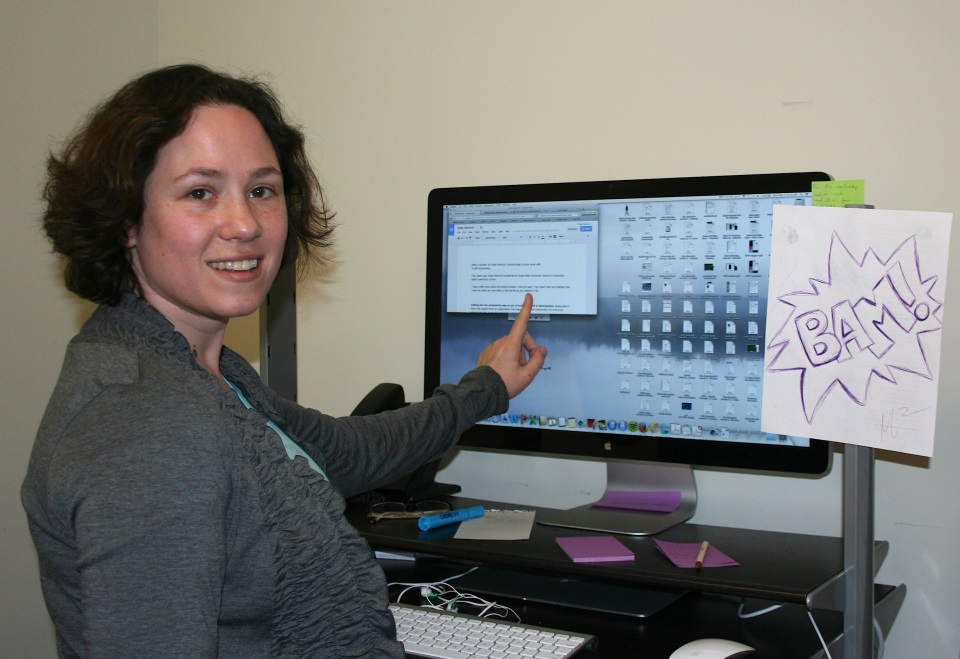 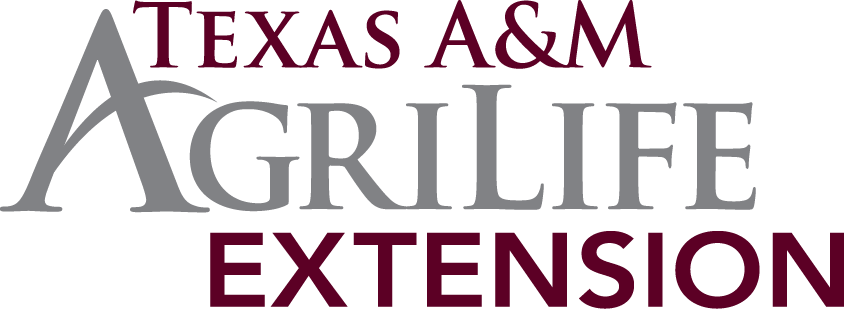 IPM for Texas Schools and Teachers
Home
School
IPM
Pest Management
Work
IPM Pyramid Level 2:  Education & Awareness
Report pests to your IPM Coordinator. 

Report any sign of pests:  droppings, dead insects or rodent bite marks.  

If you see something, say something - soon.  Pests are easier to control if stopped quickly. 

Tell where they are, how many and how long they’ve been there.
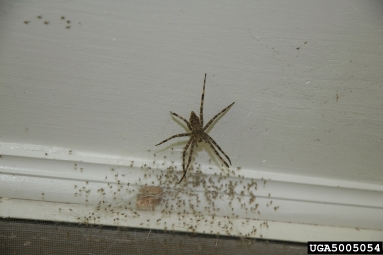 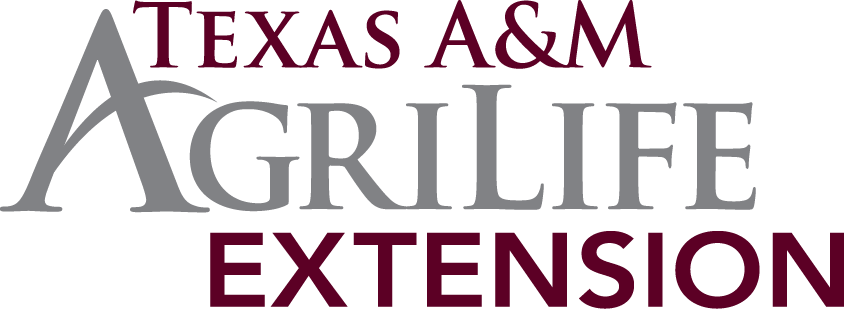 IPM for Texas Schools and Teachers
Home
School
IPM
Pest Management
Work
IPM Pyramid Level 3:  Physical Controls
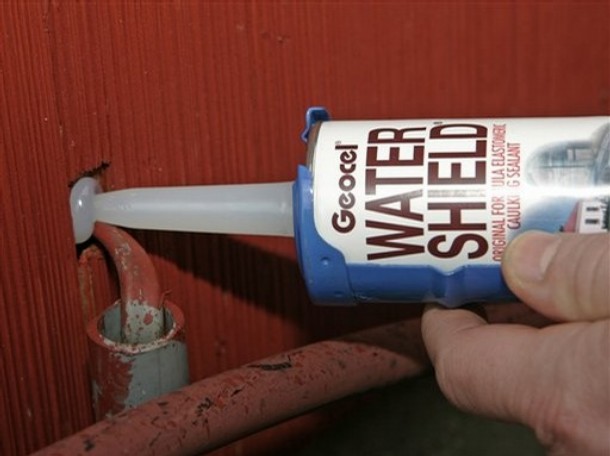 Physical controls include any means of keeping pests out. 

Windows, doors and plumbing should be sealed to keep insects and rodents out.
[Speaker Notes: Holly added caulk image, taken from ABCs of IPM series]
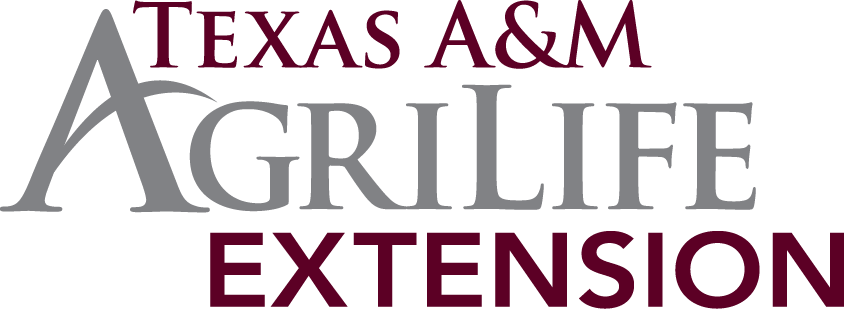 IPM for Texas Schools and Teachers
Home
School
IPM
Pest Management
Work
IPM Pyramid Level 3:  Physical Controls
Every day after school, I had ants crawling on my counters.  After our session today on IPM practices, I followed their trail and found they were coming in through a gap in the window frame.  

I reported it to the IPM Coordinator. 

The window was caulked up, the ants were sealed out, and I have no more ants on my counters!
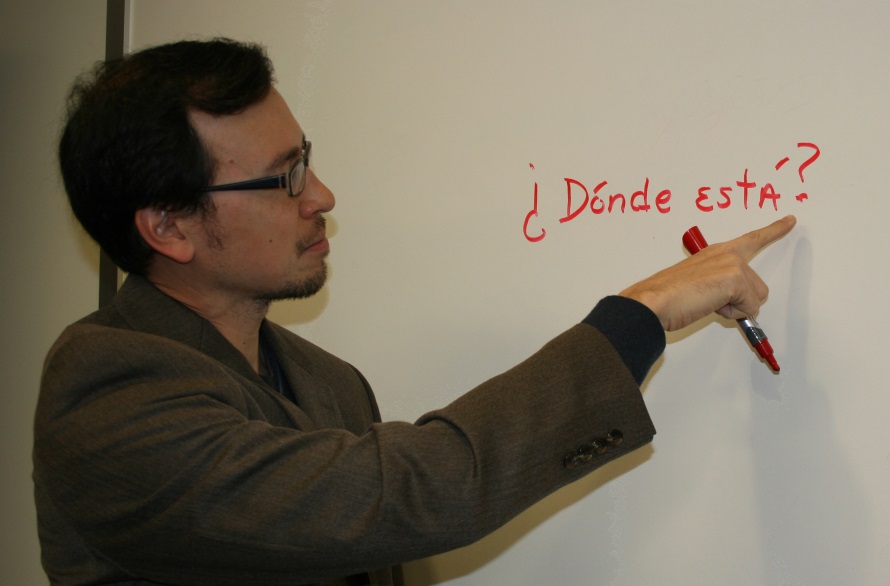 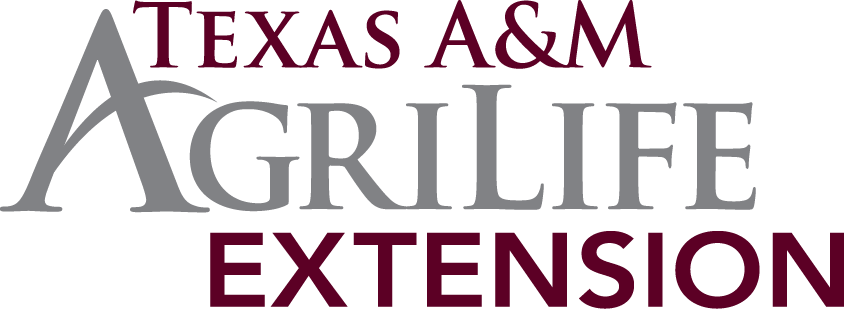 IPM for Texas Schools and Teachers
Home
School
IPM
Pest Management
Work
IPM Pyramid Level 4:  Mechanical Controls
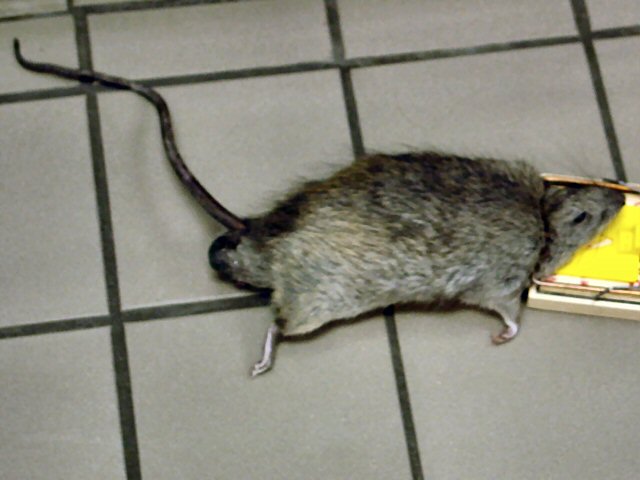 Mechanical controls include any traps or other means of catching pests. 

Sticky traps, vacuum cleaners, and mouse traps are all examples of mechanical controls.
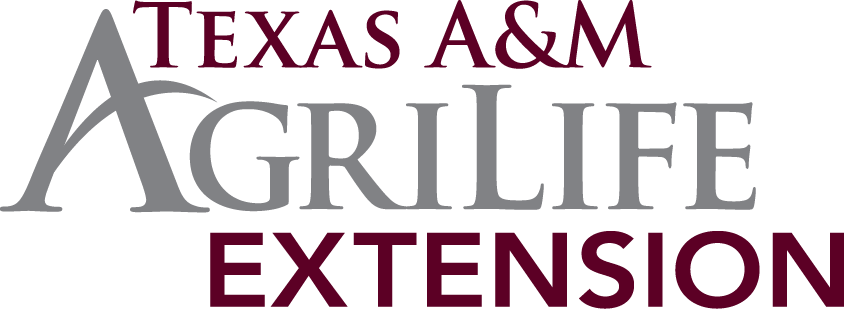 IPM for Texas Schools and Teachers
Home
School
IPM
Pest Management
Work
IPM Pyramid Level 3:  Physical Controls
The IPM Coordinator and I tried several times to find where the pests were coming in to my room.  We had caulked a gap in the wall for the the plumbing, but something was still eating through my snack containers.  

Several sticky traps were put out overnight, and we caught the biggest rat I had ever seen!  

Now that he is gone, I am relieved that we caught him, and I feel safer offering my students rewards.
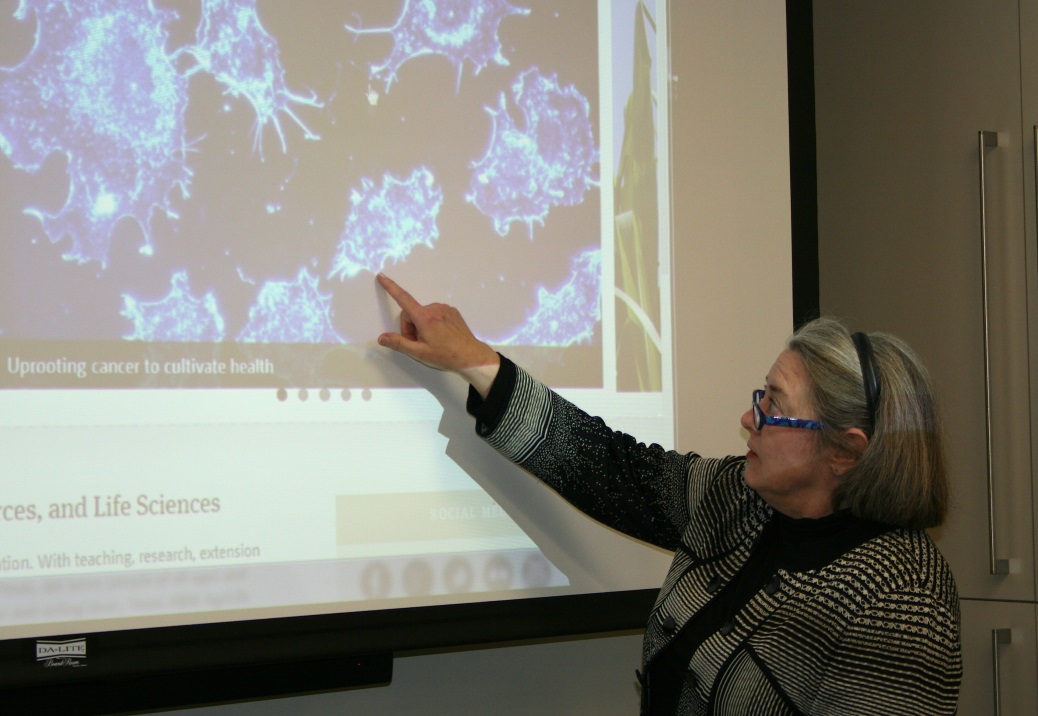 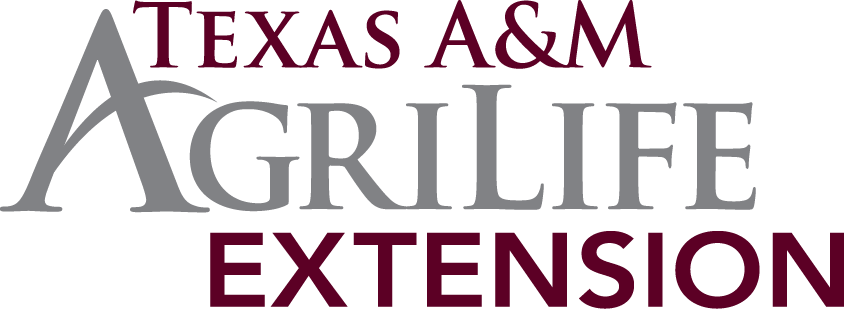 IPM for Texas Schools and Teachers
Home
School
IPM
Pest Management
Work
IPM Pyramid Level 5:  Pesticides
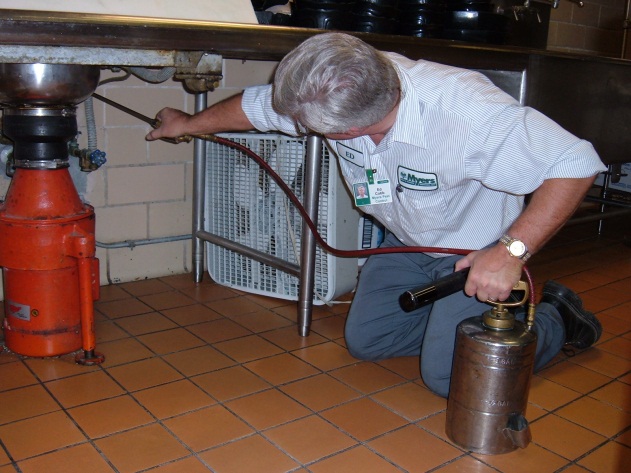 When pesticides are needed after all other means have failed, IPM practices recommend the least hazardous chemical that will be effective. 

The IPM Coordinator can only use licensed pesticide applicators.
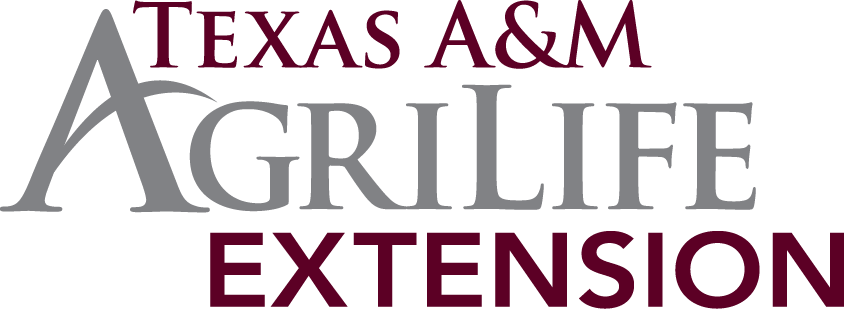 IPM for Texas Schools and Teachers
Home
School
IPM
Pest Management
Work
IPM Pyramid Level 5:  Pesticides
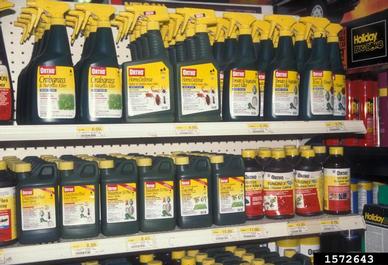 Pesticides include: 
Insecticides for insect control
Rodenticides for rodent control
Herbicides for weed control
Disinfectants for cleaning

And many others.
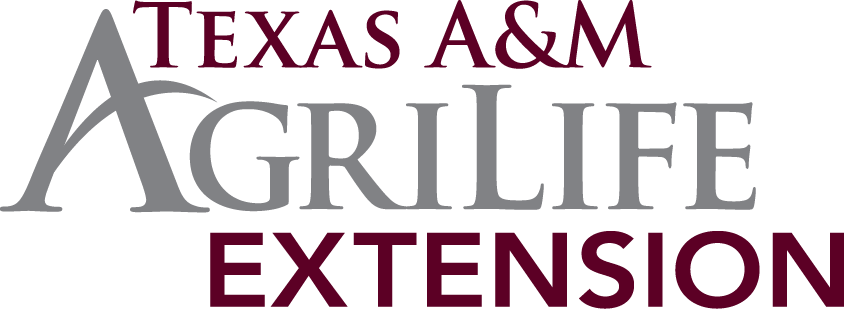 IPM for Texas Schools and Teachers
Home
School
IPM
Pest Management
Work
Follow the Law!
Never bring cans of bug spray or other chemicals to school. 

Remember what happened in Chillicothe!

The law states that only licensed pesticide applicators can spray for pests in schools.

Parent volunteers should never bring chemicals to spray!
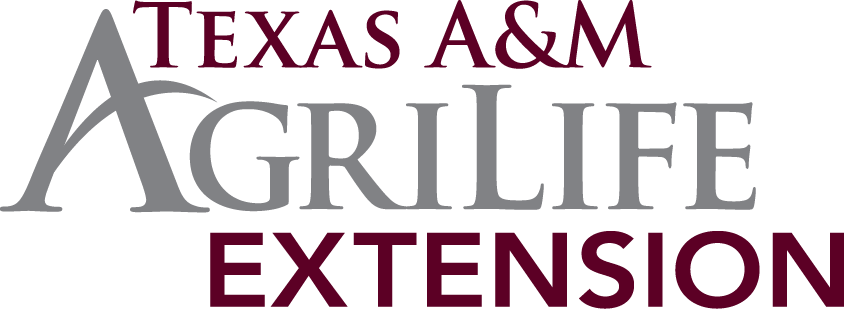 IPM for Texas Schools and Teachers
Home
School
IPM
Pest Management
Work
Introduce eager parents to the IPM Coordinator.
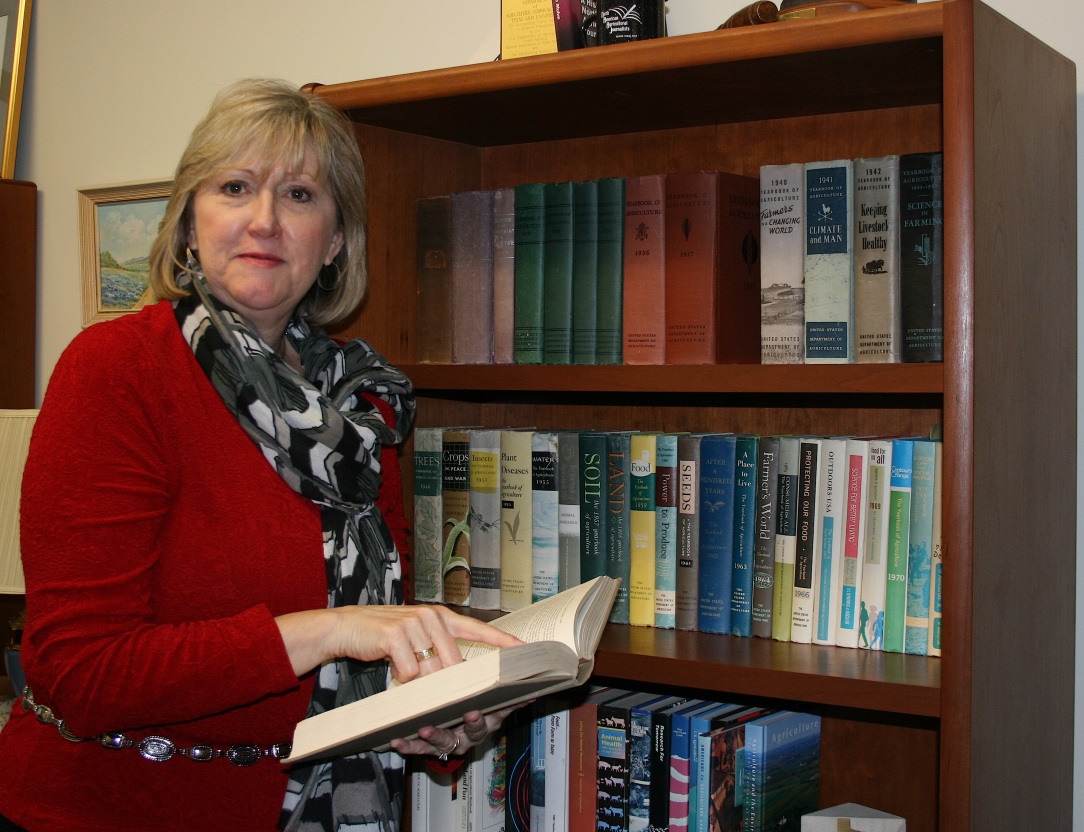 I’d like to introduce you to our school’s IPM Coordinator.  She will arrange to have our ants taken care of. 

I appreciate that you want to have a healthy school environment for your child, but state law says we cannot spray any chemicals ourselves.
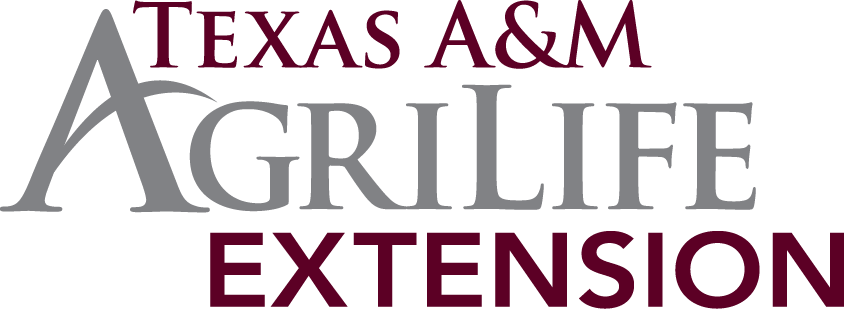 IPM for Texas Schools and Teachers
Home
School
IPM
Pest Management
Work
Did you know?
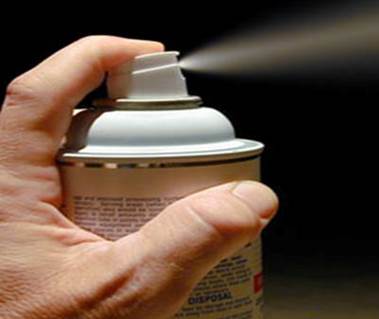 “Pesticide” refers to any substance or mixture of substances intended for preventing, destroying, repelling or mitigating any pest
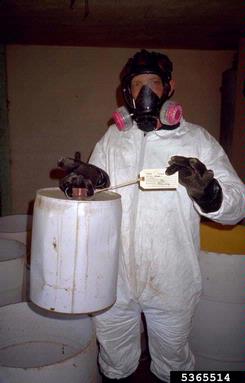 Assume that every pesticide is toxic and poses a threat to the environment if it is not used properly.
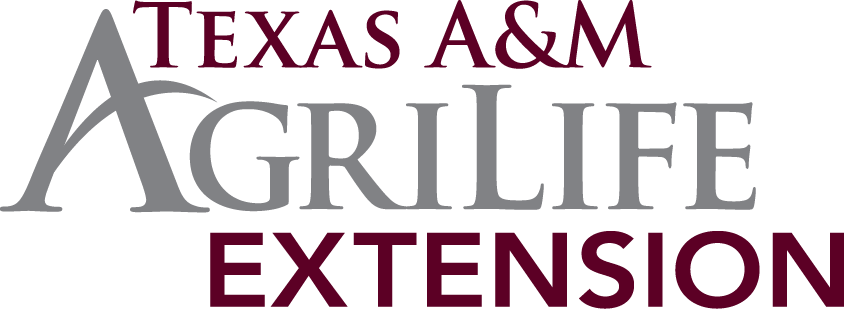 IPM for Texas Schools and Teachers
Home
School
IPM
Pest Management
Work
Did you know?
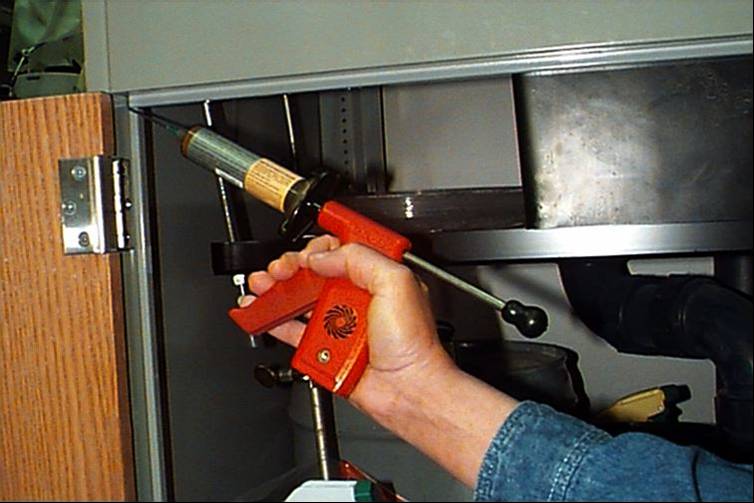 Not all pesticides are equally dangerous.  If label directions and precautions are followed, using pesticides poses minimal risk.
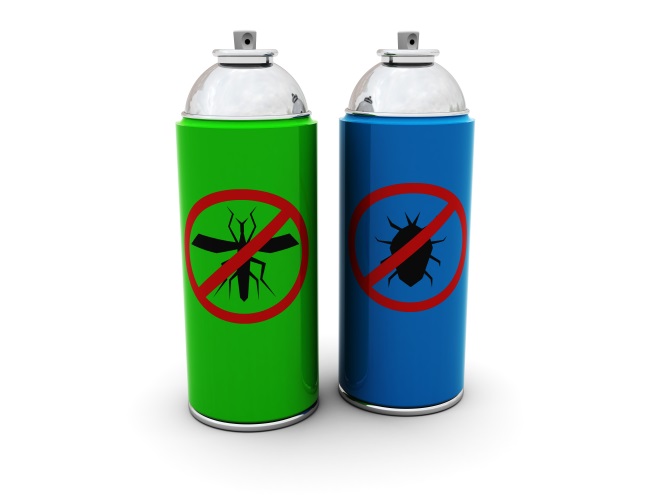 No pesticides can be applied by a teacher or other school employee.  Only the IPM Coordinator authorizes pesticide application.
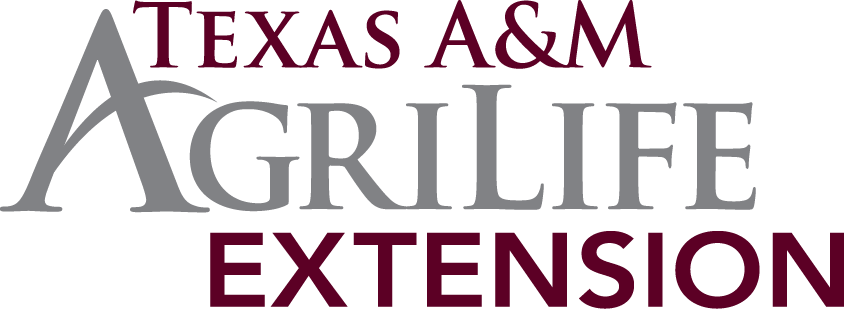 IPM for Texas Schools and Teachers
Home
School
IPM
Pest Management
Work
Did you know?
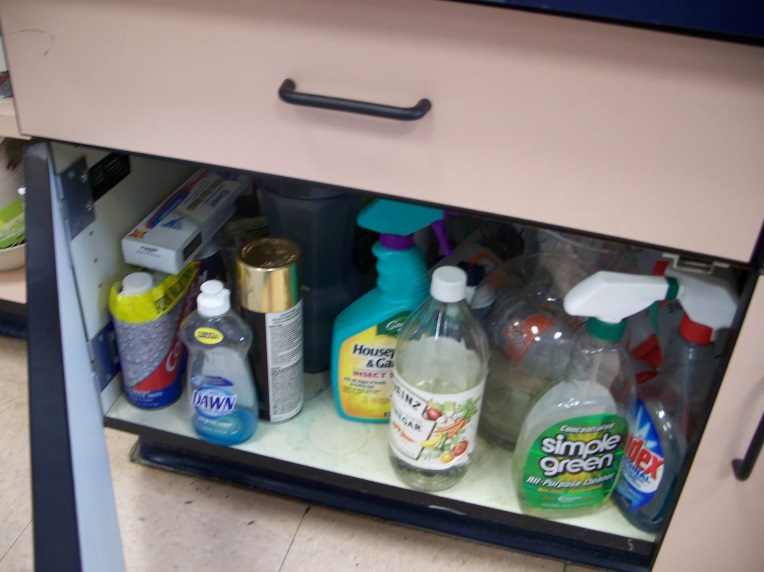 Excessive pesticide exposure can cause
Allergic effects:  skin, eye and nose irritation as well as asthma
Acute effects:  harmful or fatal if swallowed or inhaled
Delayed effects:  tumors, cancer, birth defects, blood & nervous system disorders
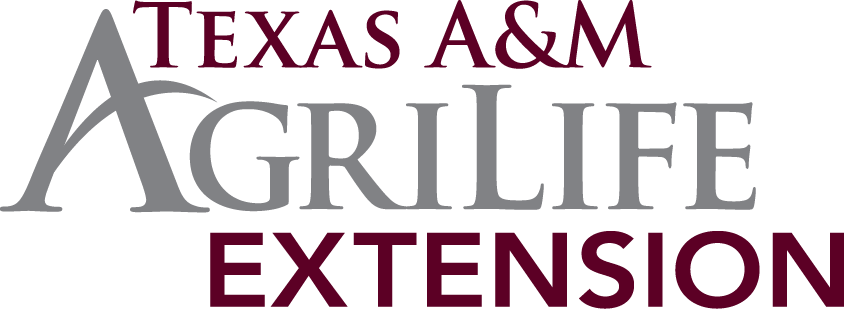 IPM for Texas Schools and Teachers
Home
School
IPM
Pest Management
Work
Pesticide Classifications
Pesticides are classified in categories by their toxicity level. 

There are different rules associated with each of the categories for both indoor and outdoor use. 

Only pesticides registered with the EPA and TDA are allowed for use in TX schools. 

Only the IPM Coordinator can authorize pesticide use.
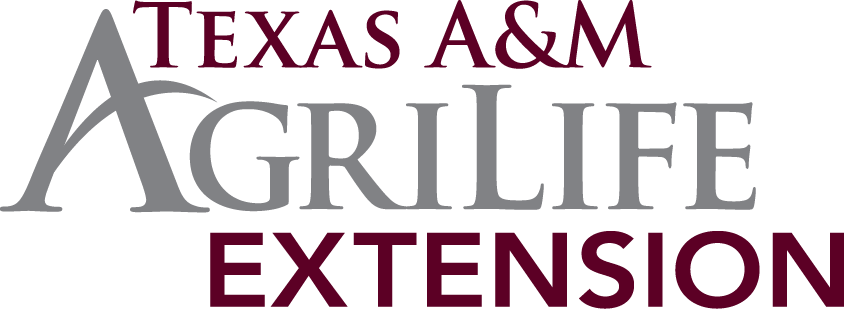 IPM for Texas Schools and Teachers
Home
School
IPM
Pest Management
Work
Pesticide Category:  Green
Caution is signal word on the label.

Indoors:  Students cannot be present for application, but may re-enter as soon as area is dry.

Outdoors:  Students cannot be within 10 feet during application.
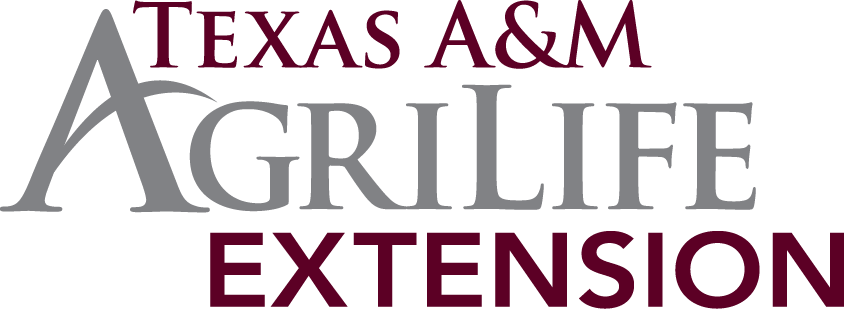 IPM for Texas Schools and Teachers
Home
School
IPM
Pest Management
Work
Pesticide Category:  Yellow
Warning is signal word on the label.

Indoors:  Students cannot be present for application, and may not re-enter the area for at least 4 hours.

Outdoors:  Students cannot be within 10 feet during application. Area is off-limits for at least 4 hours.
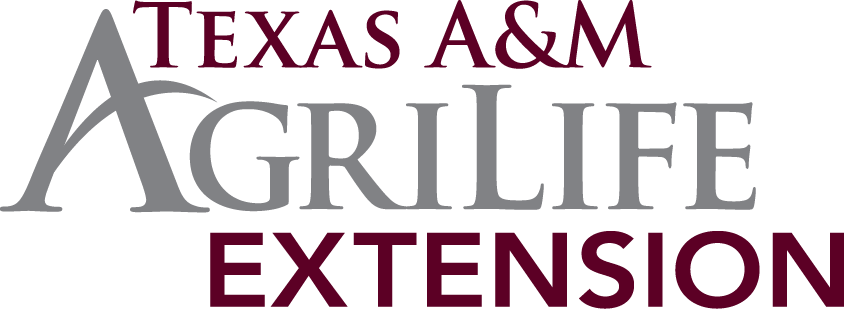 IPM for Texas Schools and Teachers
Home
School
IPM
Pest Management
Work
Pesticide Category:  Red
Warning or Danger is the signal word on the label.

Indoors:  Students cannot be present for application, and may not re-enter the area for at least 8 hours.

Outdoors:  Students cannot be within 25 feet during application. Area is off-limits for at least 8 hours.
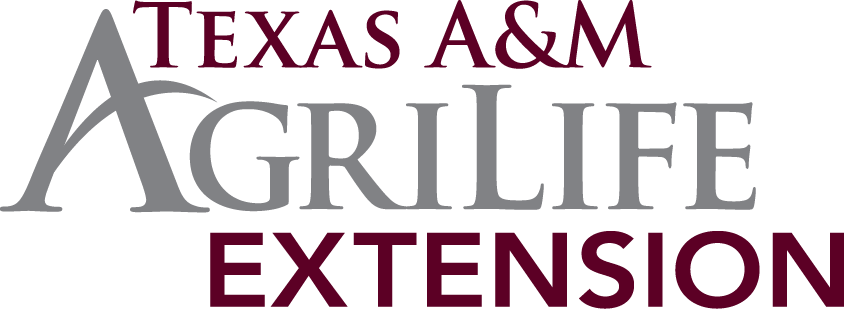 IPM for Texas Schools and Teachers
Home
School
IPM
Pest Management
Work
IPM Top Tips
Sanitation, not pesticides, will do more to prevent pests than any other practice. 
Get to know your IPM Coordinator. 
If you see something, say something - soon. 
Never solve a pest problem by yourself. 
If the IPM Coordinator is unresponsive, go up the chain until you reach someone who will act. 
Prevent pests from entering your building.
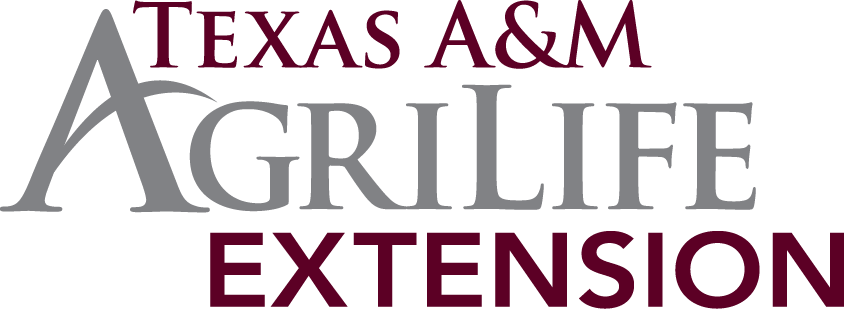 IPM for Texas Schools and Teachers
Home
School
IPM
Pest Management
Work
IPM Goal
Safe, healthy schools for Texas kids!

For more information in IPM in schools, visit:
http://schoolipm.tamu.edu

http://schoolipm.tamu.edu/forms/information-for-teachers-volunteers/
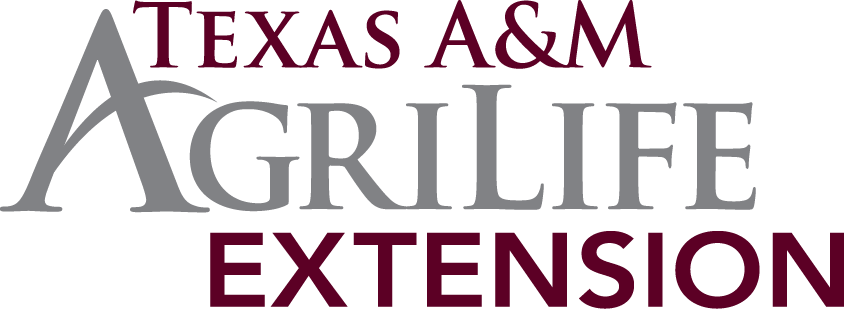 IPM for Texas Schools and Teachers
Home
School
IPM
Pest Management
Work
Quiz and Certificate
Please complete the quiz and print your certificate of completion.

Please complete a course evaluation at this link.  
<LINK>
Your feedback will be used to improve the course for future learners!